Mathematics
Time 
Calculating duration of time in minutes 

Independent Task
Miss Sabzvari
Independent Task
-Fill in the missing values on the race table.
-Use your clocks to calculate the answers.
-Draw the minute and hour hands on the clocks.
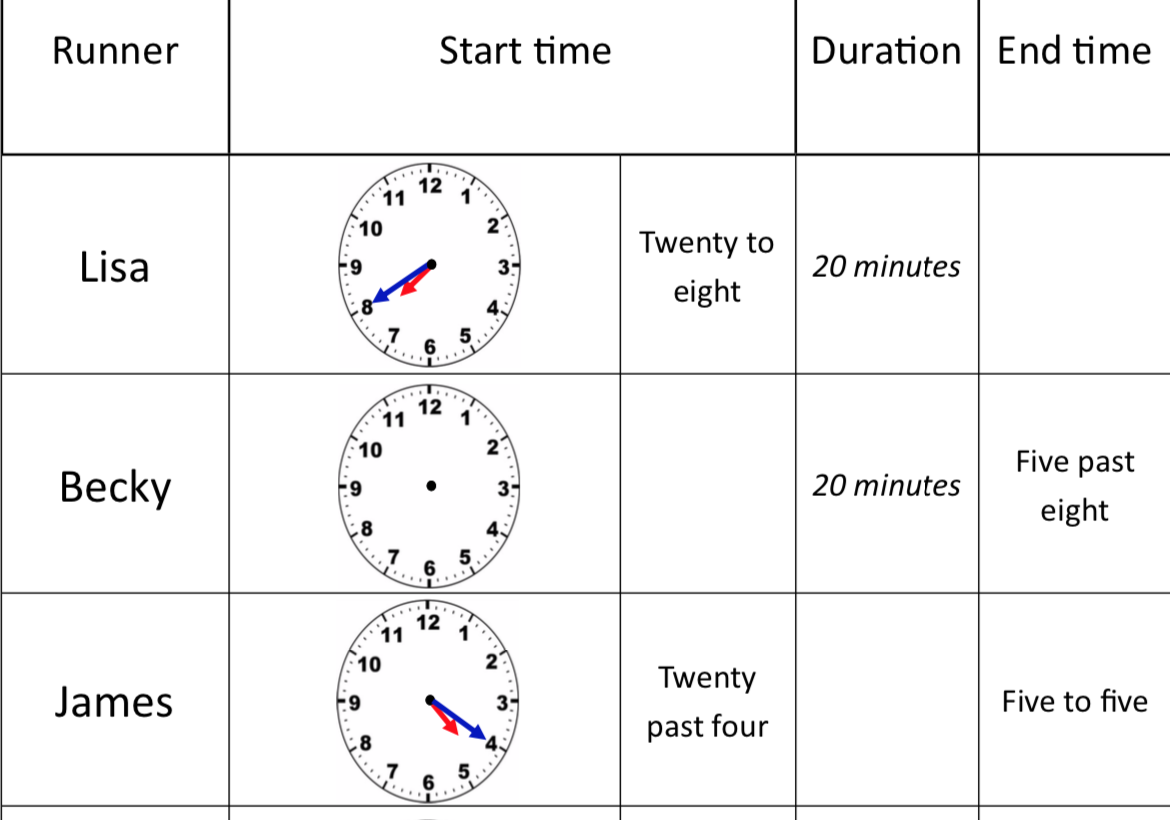